PARENT MENTORS OF OHIO PROGRAM
Guiding Families Through the
 Special Education Process
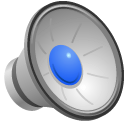 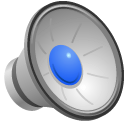 [Speaker Notes: Read as written]
Do you need help navigating the      special education process?

     You have come to the right place!
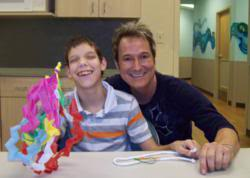 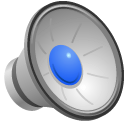 [Speaker Notes: read slide then -  The world of special education can be overwhelming and confusing. A Parent Mentor is here to help.]
Who are Ohio’s Parent Mentors?
A Parent Mentor is a parent of a child with a disabilitywho collaborates with local education agencies and educational service centers to assist school districts and families by providing training, support and resources.
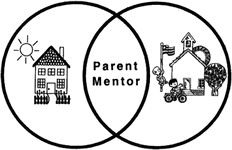 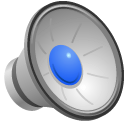 [Speaker Notes: Read slide]
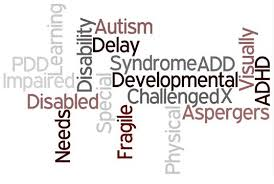 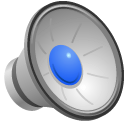 [Speaker Notes: Narrate picture- Ohio's  parent mentors come from a wide array of backgrounds and experiences. Most parent mentors have been involved with their school districts and have one very important thing in common - they are all parents of children with disabilities and have first -hand experience with their own school districts and communities.]
Parent Mentors Of Ohio Program Vision Statement
Districts have a responsibility to develop, support and         implement a system of education services for all students. 

    The basis of the Parent Mentor Program is the expectation        that students with disabilities will be ensured appropriate     and meaningful education if parents and educators     communicate effectively. The parent mentor helps convey       the family perspective to the educational team.
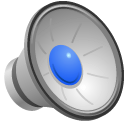 [Speaker Notes: Don’t read the title. Read  fly-ins]
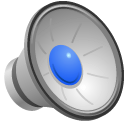 [Speaker Notes: Narrate picture with: “Promoting partnerships between parents and educators is the common goal of every parent mentor project. In their dual role as a parent and liaison, mentors work to encourage continuous, positive communication between families and educators”.]
Parent Mentors of Ohio ProgramMission Statement
The mission of the Ohio Parent Mentors is to provide the necessary supports and resources to families of children with disabilities and the professionals that serve them.
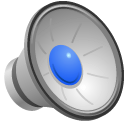 [Speaker Notes: Don’t read the slide title. Read slide then note. Parent Mentors are trained by the Ohio Coalition for the Education of Children With Disabilities and supported by the Ohio Department of Education. Parent Mentors offer guidance to families to enable them to effectively and collaboratively advocate for their children.]
Parent Mentors of Ohio Services
All Parent Mentor services are provided at no cost to      families.
    Ohio Parent Mentor projects are funded through     grants from the Ohio Department of Education, Office     for Exceptional Children (ODE/OEC).
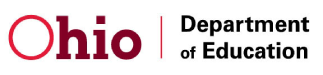 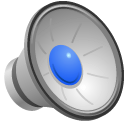 [Speaker Notes: Read as is]
Parent Mentors of Ohio Provide:
Guidance to families through the special education process to help them understand rights and responsibilities of the student, parent and school district.

Information and resources to families and school personnel on education laws, district programs and services, and community support.

Support by attending Individualized Education Program meetings and other meetings related to the services of the child that parents and school district staff might request.
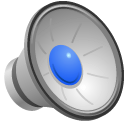 [Speaker Notes: Read as written-fly in is 10 seconds]
Parent Mentors of Ohio Provide:
Informational sessions and workshops based on the needs of families and professionals.

Assistance in strengthening and/or building a collaborative partnership between families, schools and communities to benefit students with disabilities.

Individualized and confidential support to families and educators.
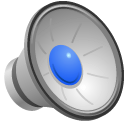 [Speaker Notes: For the title: please say, “Additionally, Parent Mentors provide]
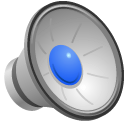 [Speaker Notes: Narrate Picture with:  The parent mentor offers and facilitates family-centered support groups, serves as a confidential "listening ear" for parents and staff and if problems do arise, works to resolve differences through consultation and conflict resolution while maintaining a positive, collaborative focus on the student.]
How to Contact the Parent Mentor inYour District:
Local Information:

(each project will individualize to include school district name, parent mentor name, address, phone # fax# email address and website address)






                 (please wait for the next slide after the pause)
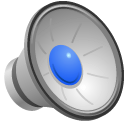 [Speaker Notes: This is the contact information for your parent mentor.]
Additional Information and Resources
To access the Parent Mentors of Ohio website go to:www.ocecd.org/index.php
Ohio Coalition for the Education of Children With Disabilities
165 W. Center St., Suite 3023rd Floor, Chase Bank BuildingMarion, Ohio 43302
T (800)-374-2806 F (740) 383-6421ocecd@ocecd.org
           (please wait for the next slide after the pause)
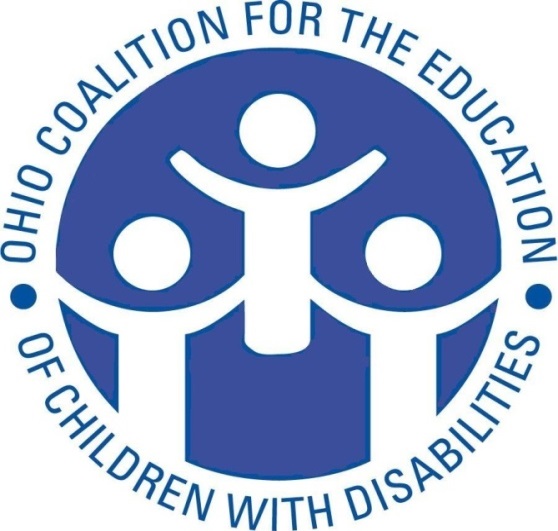 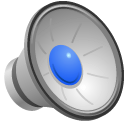 [Speaker Notes: For additional information you can call or visit the website for the Ohio Coalition.]
Additional Information and Resources
To access the Ohio Department of Education website go to:
http://education.ohio.gov/

Ohio Department of EducationOffice of Exceptional Children
25 South Front StreetMail Stop 409 Columbus, Ohio43215-4183					(P) 877-644-6338
               (please wait for the next slide after the pause)
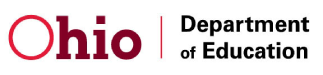 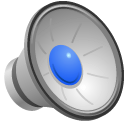 [Speaker Notes: (not necessary to read the slide – just say) Additional resources are also available on the Ohio Department of Education website.]